الذِّكر بعد الصلاة
الذِّكر بعد الصلاة
* - تعرَّف على الأذكار التي وردت عن نبيِّنا و حبيبنا محمد صلى الله عليه و سلم:
الوحدة
2
يُستحبُّ للمصلي عند انتهاء الصلاة ألَّا يعجل في الانصراف ليقتدي بالنبي صلى الله عليه و سلم في المحافظة على الأذكار الواردة بعد الصلاة , ومنها :
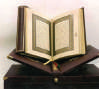 1- < أستغفر الله العظيم , أستغفر الله العظيم , أستغفر الله العظيم >
2- <اللهم لا مانع لما أعطيت و لا معطي لما منعت و لا ينفع ذا الجَدِّ منك الجَدُّ>
3- < اللهم أنت السلام و منك السلام تباركت يا ذي الجلال و الإكرام >
الدرس الثامن
الذِّكر بعد الصلاة
أحفظ هذه الأذكار وأحرص على أن أقولها بعد كل فريضة
الوحدة
2
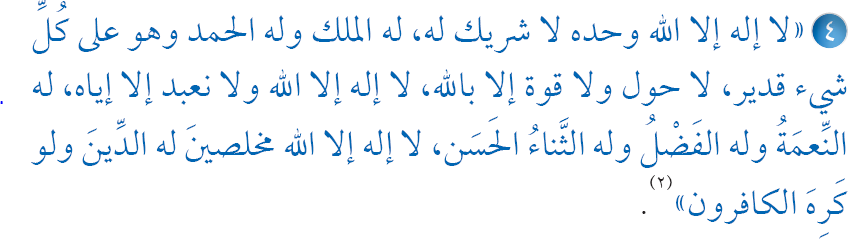 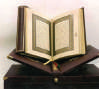 الدرس الثامن
الذِّكر بعد الصلاة
5- سبحان الله (33), و الحمد لله (33) , و الله أكبر (33) مرّة فهذه تسع و تسعون , و تمام المائة لا إله إلا الله وحده لا شريك له , له الملك و له الحمد و هو على كل شيء قدير
أحفظ هذه الأذكار وأحرص على أن أقولها بعد كل فريضة
الوحدة
2
6- < لا إله إلا الله وحده لا شريك له , له الملك و له الحمد , و هو على كل شيءٍ قدير >
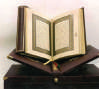 يقولها عشر مرات بعد صلاة الفجر و صلاة المغرب
الدرس الثامن
الذِّكر بعد الصلاة
7- قراءة آية الكرسي :
الوحدة
2
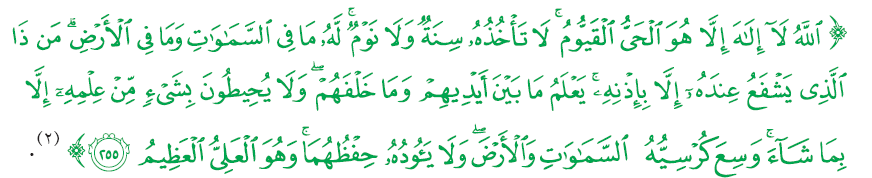 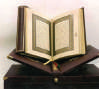 الدرس الثامن
الذِّكر بعد الصلاة
8- قراءة سورة < قل هو الله أحد >
أحفظ هذه السور و آية الكرسي , مع ما قبلها وأحرص على أن أقولها بعد كل فريضة
الوحدة
2
و قراءة سورة < قل أعوذ بربِّ النَّاس >
و قراءة سورة < قل أعوذ بربِّ الفلق >
الدرس الثامن
الذِّكر بعد الصلاة
أحرص على المحافظة على هذه الأذكار بعد كل فريضة
الوحدة
2
الدرس الثامن
الذِّكر بعد الصلاة
انتهى الدرس